המשימה: 	מיון מערכות משוואות
תוכן מתמטי: פתרון מערכת משוואות 
ממעלה ראשונה
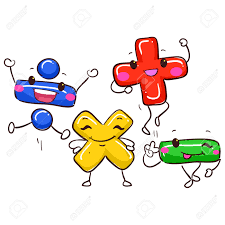 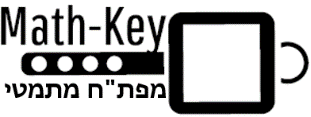 קהילות מאור. מצגות למובילי קהילות
1
נוצר בדצמבר 2023
מיון מערכות משוואות
פתרון מערכת משוואות ממעלה ראשונה
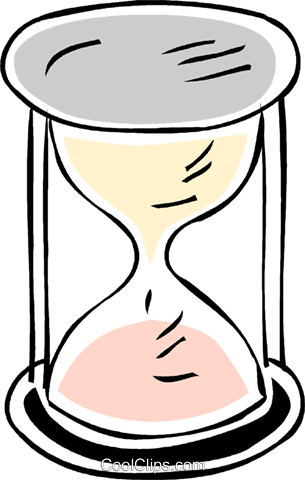 מהלך הפעילות
נוצר בדצמבר 2023
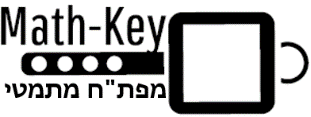 קהילות מאור. מצגות למובילי קהילות
2
מיון מערכות משוואות
פתרון מערכת משוואות ממעלה ראשונה
הפעלה
משימה
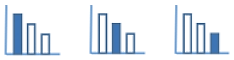 במפגש פא"פ:
מומלץ לעבוד בחדר מחשבים או במחשבים ניידים. הכניסה לפעילות היא באמצעות שליחת קישורים או באמצעות הכניסה לאתר התכנית  https://maor.haifa.ac.il/
במפגש מקוון:
שליחת קישורים באמצעות צ'אט או באמצעות הכניסה לאתר התכנית  https://maor.haifa.ac.il/
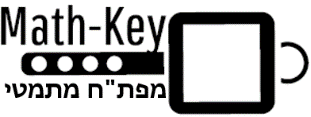 נוצר בדצמבר 2023
קהילות מאור. מצגות למובילי קהילות
3
[Speaker Notes: יש כאן קישורים למשימה, ישר מהמצגת.
בנוסף,
להלן הקישור למשימה:
https://maor.haifa.ac.il/%d7%9e%d7%99%d7%95%d7%9f-%d7%9e%d7%a2%d7%a8%d7%9b%d7%95%d7%aa-%d7%9e%d7%a9%d7%95%d7%95%d7%90%d7%95%d7%aa-%d7%9b%d7%9c-%d7%a8%d7%9e%d7%94/]
מיון מערכות משוואות
פתרון מערכת משוואות ממעלה ראשונה
דיון
מה תלמידים לומדים באמצעות המשימה? 
אילו מושגים מתמטיים עיקריים תלמידים צריכים לדעת על מנת להצליח בפתרון?
לאיזו שכבת גיל מתאימה המשימה?
אילו מיומנויות מתפתחות?
מהם הדגשים במשימה שמתאימים לתכנית הלימודים החדשה בחט"ע?
מה התפקיד של התוכן החוץ מתמטי בפתרון הבעיה?
מהו השוני בין שתי הרמות?
איך הייתם מפעילים את הבעיות בכיתות?
אילו קשיים צפויים לעלות במהלך הפתרון בקרב התלמידים?
מה דעתכם על המשימות? – הערות נוספות
אילו שאלות נוספות הייתם מציגים לתלמידים?
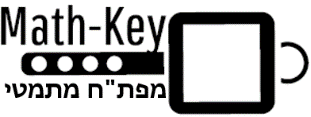 נוצר בדצמבר 2023
קהילות מאור. מצגות למובילי קהילות
4
[Speaker Notes: מומלץ לבחור את השאלות הרלוונטיות ביותר לדיון על המשימה. ייתכן שחלק מהנושאים יעלו תוך כדי העבודה על פתרון המשימה, ואין צורך לחזור לשאלות אלו שוב.]
מיון מערכות משוואות
פתרון מערכת משוואות ממעלה ראשונה
סיכום – תעודת זהות
הנחיות למורים
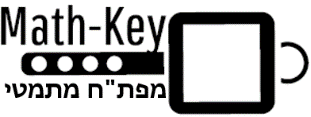 נוצר בדצמבר 2023
קהילות מאור. מצגות למובילי קהילות
5
[Speaker Notes: יש קישור מתוך המצגת להנחיות למורים.
בנוסף,
להלן הקישור:
https://maor.haifa.ac.il/wp-content/uploads/2025/01/%D7%9E%D7%99%D7%95%D7%9F-%D7%9E%D7%A2%D7%A8%D7%9B%D7%95%D7%AA-%D7%9E%D7%A9%D7%95%D7%95%D7%90%D7%95%D7%AA-%D7%9C%D7%9E%D7%95%D7%A8%D7%94-%D7%9E%D7%90%D7%95%D7%A8.pdf]
מיון מערכות משוואות
פתרון מערכת משוואות ממעלה ראשונה
מבט לתכנית הלימודים החדשה בחט"ע
פתרון מערכת משוואות ממעלה ראשונה
משימת מיון
העמקה וחידוד ההבנה של הקשר בין מספר הפתרונות של מערכת משוואות למצב הדדי בין שני ישרים
ריבוי דרכים לפתרון
שימוש ביישומון
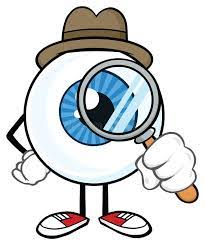 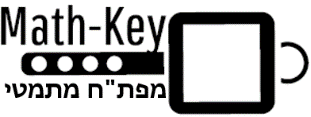 נוצר בדצמבר 2023
קהילות מאור. מצגות למובילי קהילות
6